Rekonstrukce objektu na objekt s nízkou spotřebou energieškolní dílny ZŠ Teplá
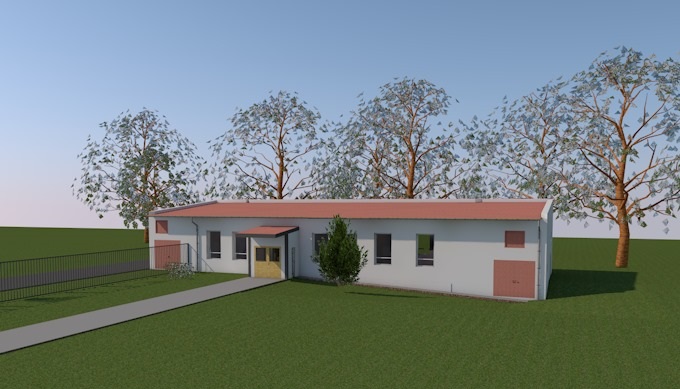 Autor: Marek Rychtr
Vedoucí: Ing. Michal Kraus, Ph.D.
Oponent: Ing. Tomáš Hrdlička
Ústav technicko – technologický
Katedra stavebnictví
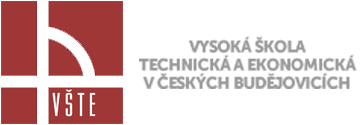 Datum: 6/2017
Obsah:
Motivace a důvody k řešení daného problému
Cíl práce
Řešený objekt
Identifikace stavby
Popis stávajícího stavu  
Poruchy konstrukcí
Návrh rekonstrukce
Dispozice nového stavu
Závěr
Tepelně technické posouzení
Závěr
Motivace a důvody k řešení daného problému
Aktuální téma - Neustálá poptávka po rekonstrukcích
Měnící se požadavky (energetická náročnost budov)
Zjištění správných konstrukčních řešení a cen
Riziko vzniku chybných rozhodnutí 
Vhodné pro budoucí praxi
Cíl práce
Vytvoření dokumentace rekonstrukce objektu na objekt s nízkou spotřebu energie
Architektonická studie (stavebně technický průzkum) a dokumentace „Projekt pro stavební povolení“
Vyhodnocení původních a navrhovaných konstrukcí z hlediska tepelně – technických vlastností
Řešený objekt
Školní dílny ZŠ Teplá
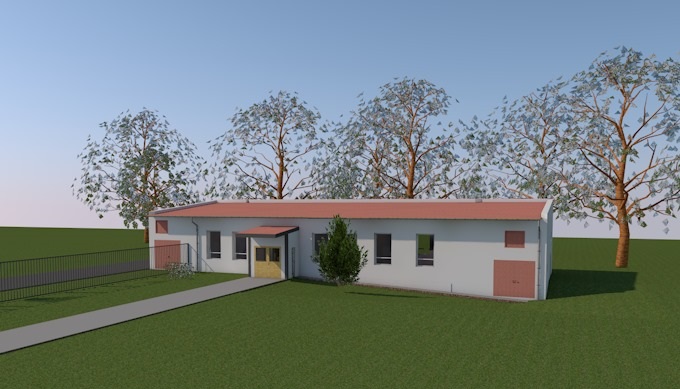 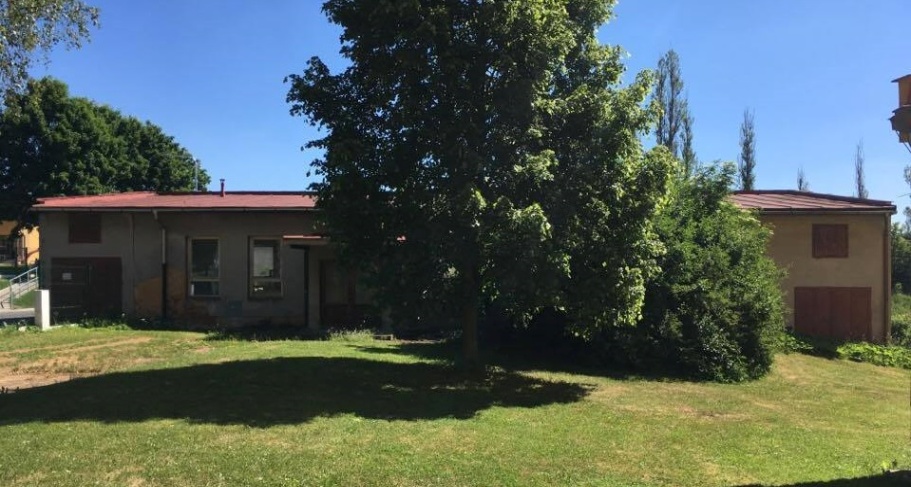 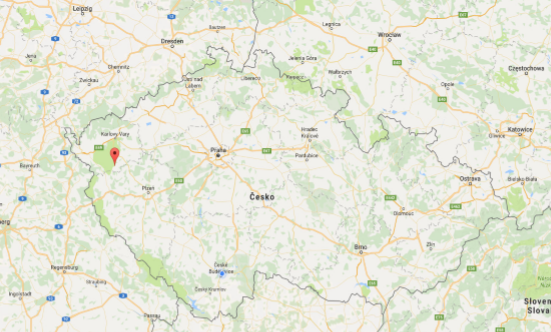 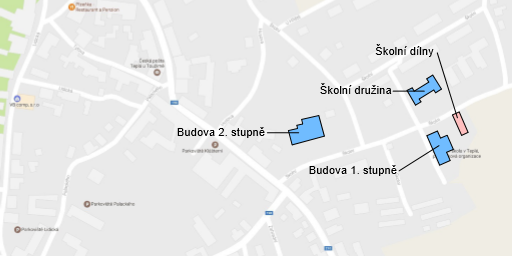 Obr. č. 1,2,vlastní vizualizace a foto stavby 
Obr. č. 3,4 Zdroj: (google.cz/maps/place/teplá)
Identifikace stavby
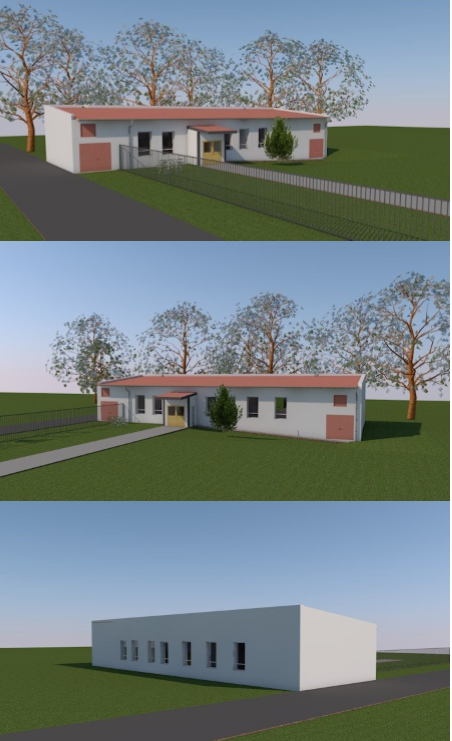 Školní dílny (občanská vybavenost)
Jednopodlažní 
Obdélníkový půdorys
Cihelné zdivo
Pultová střecha (sklon 6°)
Výstavba 1965 – 1970
Nadmořská výška 690 m. n. m. 
Město Teplá
Obr. č. 5 vizualizace objektu
Zdroj: vlastní (ArchiCAD  19)
Popis stávajícího stavu
Základové konstrukce: Beton
Svislé nosné konstrukce: Cihelné zdivo tl. 500 mm
Vodorovné nosné konstrukce: Střecha tvořená dřevěnými pultovými nosníky o délce 9,150m a trámy
Střešní krytiny: Plechová
Nevyhovující podmínky pro výuku pracovních činností
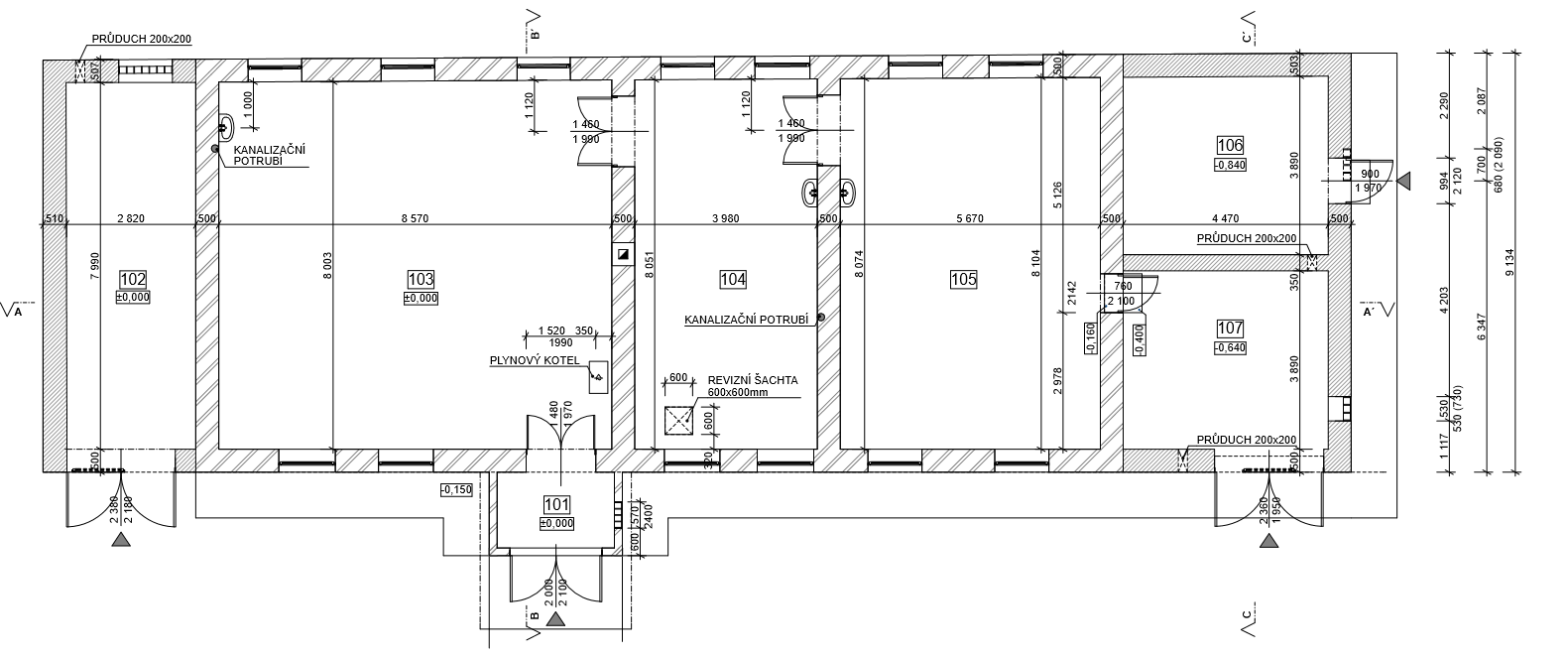 Obr. č. 6 vlastní
Zdroj: vlastní (ArchiCAD  19)
Poruchy konstrukcí
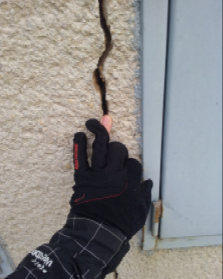 Trhliny v obvodovém zdivu
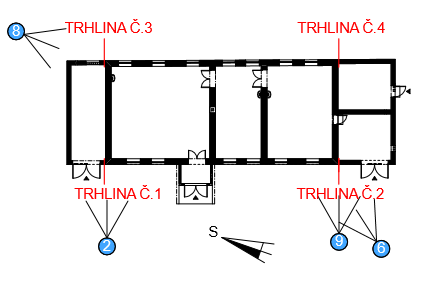 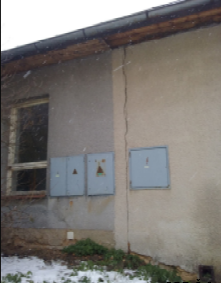 Obr. č. 7 půdorysné schéma
Zdroj: vlastní (ArchiCAD 19)
Obr. č. 8, 9 trhliny ve stěnách
Zdroj: vlastní fotodokumentace
Poruchy konstrukcí
Vlhké zdivo
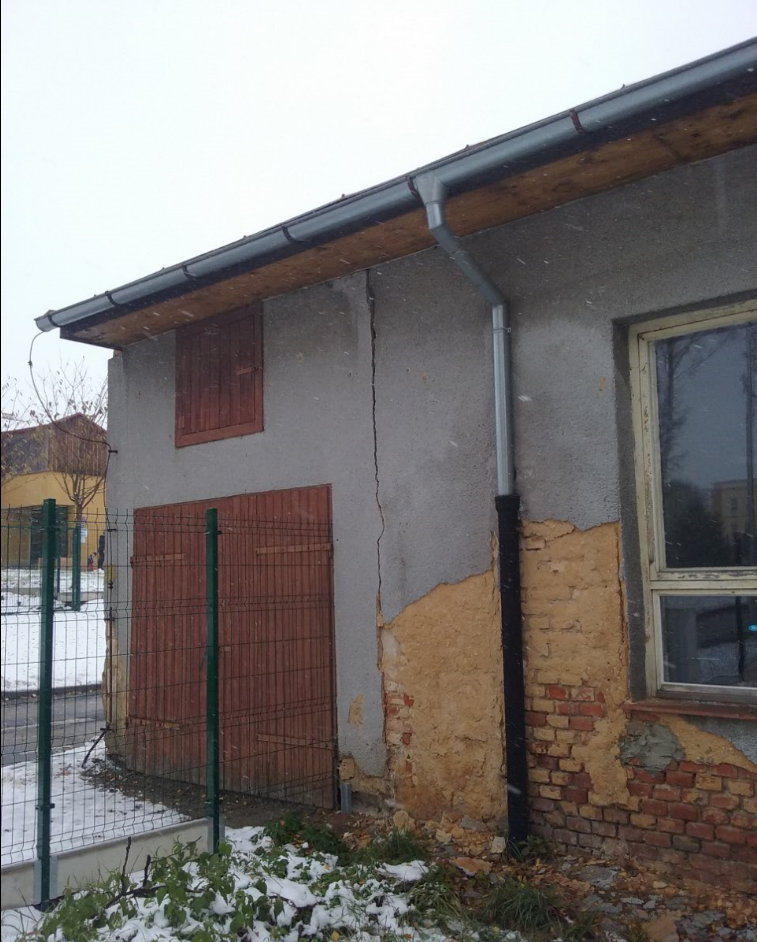 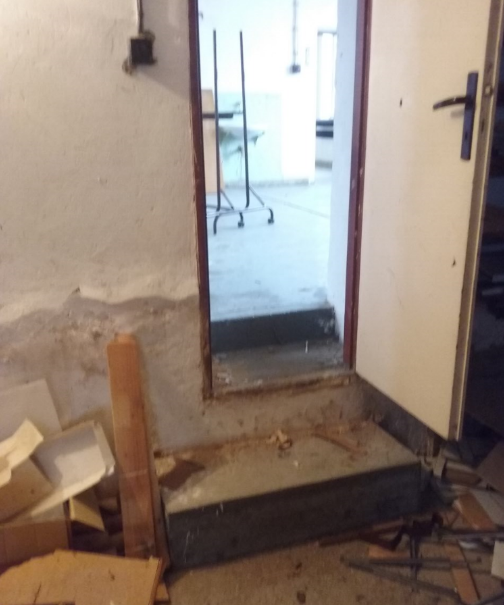 Obr. č. 8 vlhké zdivo exteriér
Zdroj: vlastní fotodokumentace
Obr. č. 9 vlhké zdivo interiér
Zdroj: vlastní fotodokumentace
Poruchy konstrukcí
Poškození nosné konstrukce střešního pláště
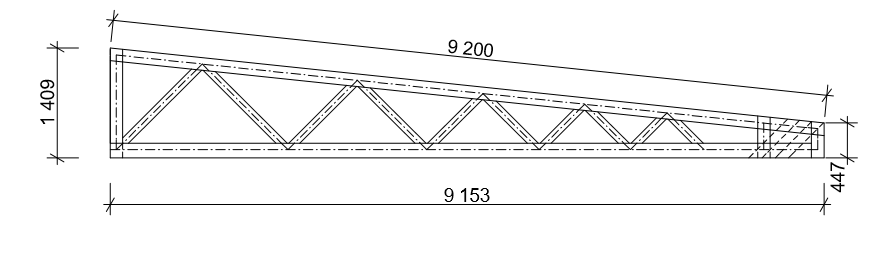 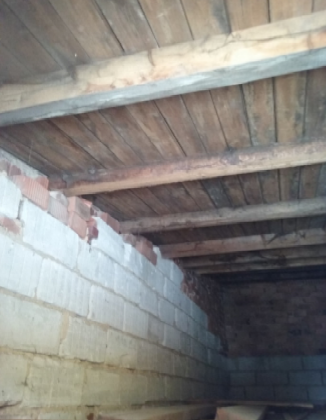 Obr. č. 10 dřevěný, pultový vazník
Zdroj: vlastní  (ArchiCAD 19)
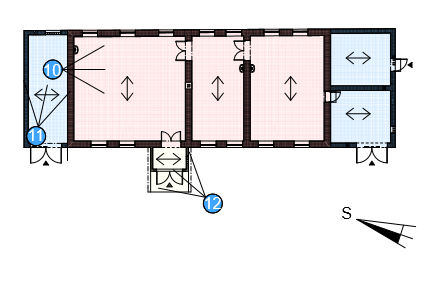 Obr. č. 12 nosné trámy
Zdroj: vlastní fotodokumentace
Obr. č. 11 půdorysné schéma
Zdroj: vlastní  (ArchiCAD 19)
Návrh rekonstrukce
Vytvoření okopu okolo budovy
Podchycení základové spáry
HI – nerezové ocelové desky
XPS, nopová fólie, drenáž, vsak
Zásyp
Fixace trhlin pomocí ocelových spon
Sanační omítky
Odstranění střechy
Vyhotovení ŽB věnce
Nová skladba střechy
Další úpravy (změna dispozice,
      nové otvory, TI atd.)
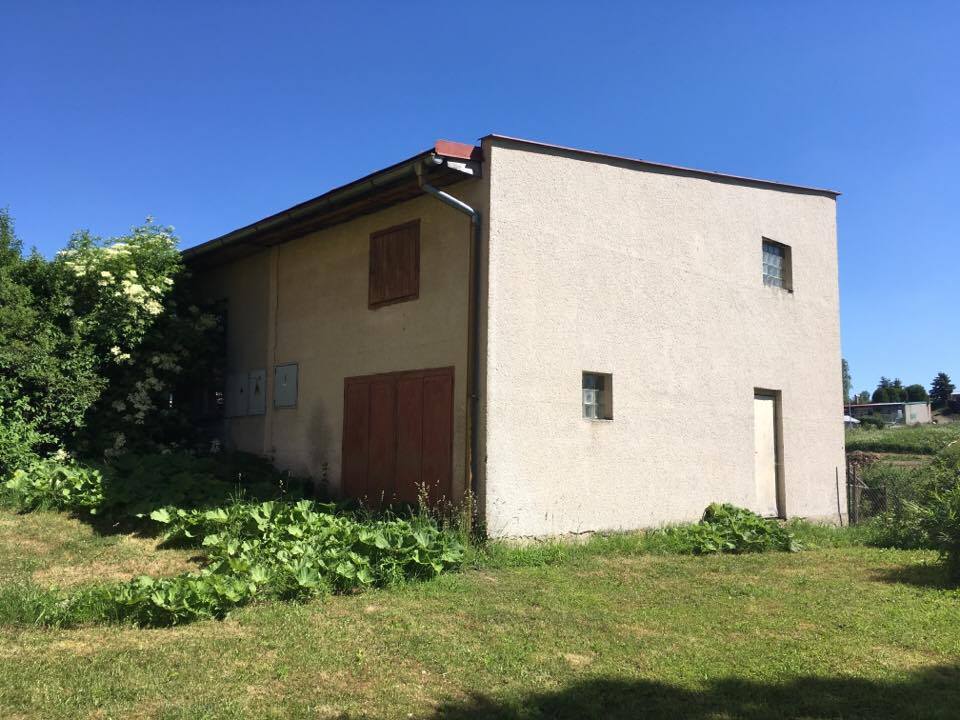 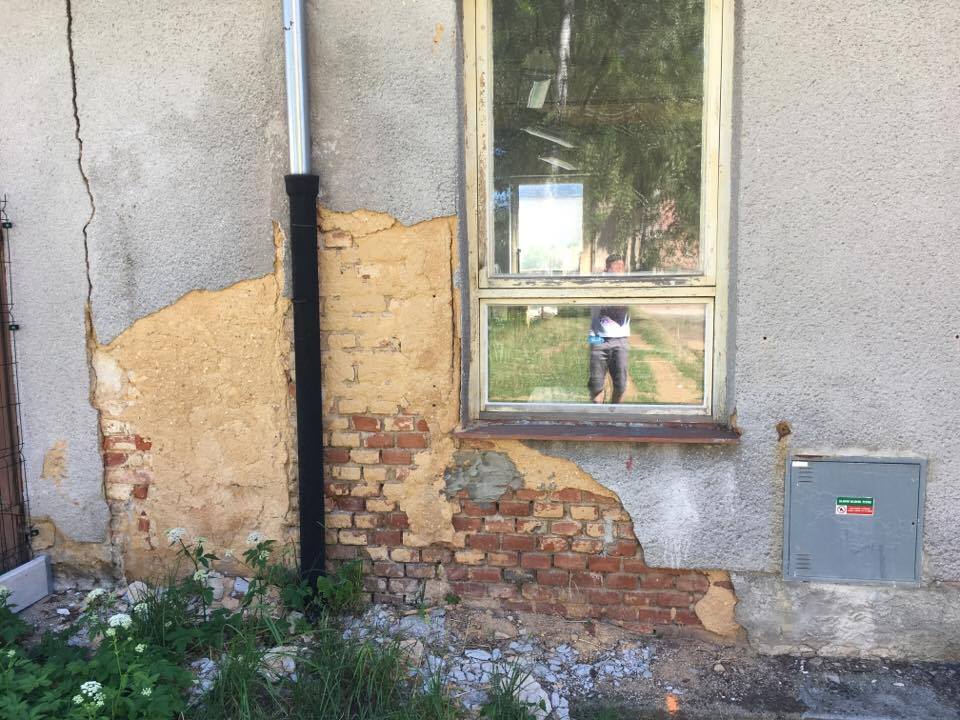 Obr. č. 13 a 14 foto objektu
Zdroj: vlastní fotodokumentace
Dispozice - nový stav
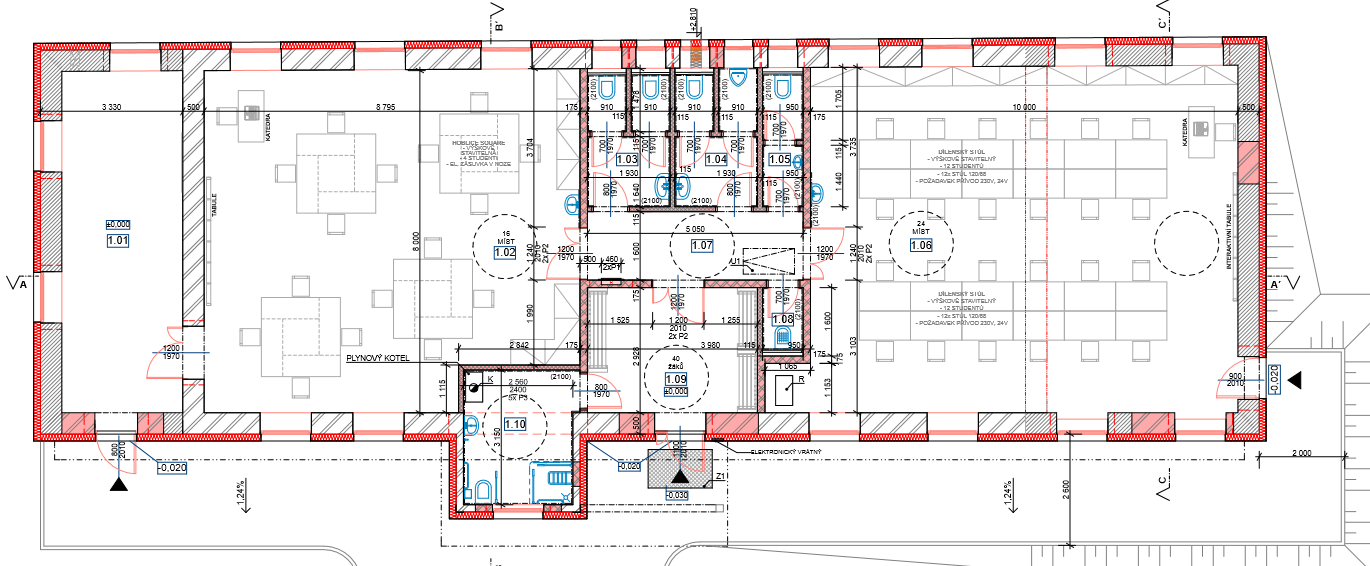 Dispozice stávajícího stavu
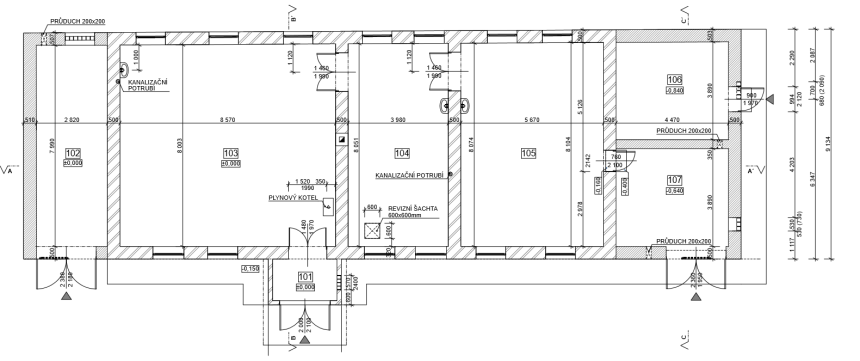 Obr. č. 15 a 16 půdorys nového a stávajícího stavu
Zdroj: vlastní  (ArchiCAD 19)
Tepelně – technické posouzení
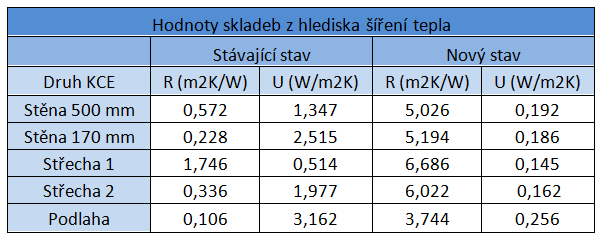 EPS 160 mm
EPS 160 mm
CLIMATIZER PLUS 240 mm
EPS 160 mm
EPS 100 mm
Hodnota měrné roční potřeby tepla na vytápění před rekonstrukcí: 		739 kWh/(m2a)Hodnota měrné roční potřeby tepla na vytápění po rekonstrukci: 		 23  kWh/(m2a)
Celková dodaná roční energie před rekonstrukcí: 			1556 kWh/(m2a)Celková dodaná roční energie po rekonstrukci: 			146  kWh/(m2a)
Děkuji za pozornost
„Pokud by se, v tak malém městě jako je Teplá, uplatnil návrh této rekonstrukce školních dílen, učitelé by měli dobré podmínky k motivování dětí k manuálním činnostem a vytvoření kladného vztahu k řemeslům.“
Marek Rychtr, 14366
Otázky vedoucího a oponenta BP
Vedoucí BP Ing. Michal Kraus, Ph.D.
Jaký postup autor navrhuje při bourání, respektive rozšiřování, otvorů ve stávajícím zdivu? 
Jaké jsou odhadované náklady na rekonstrukci? Jaká je odhadovaná návratnost investice?
Byl návrh rekonstrukce školních dílen konzultován a předložen majitelům objektu? Případně, že ano, je potencionálně možná její realizace? 
Bylo by možné v rámci provádění opatření vedoucích ke snížení energetické náročnosti objektu využít některý z aktuálních dotačních programů nebo podpor?  
Oponent BP Ing. Tomáš Hrdlička
Jak je zajištěno větrání objektu? Pro školní budovy platí hygienické limity, které je třeba dodržet. 
Jak bylo zahrnuto větrání objektu do výpočtu energetické náročnosti budovy (která je prezentována měrnou potřebou tepla na vytápění)?